SISTEMA INTERAMERICANO DE PROTECCIÓN DE LOS DERECHOS HUMANOS
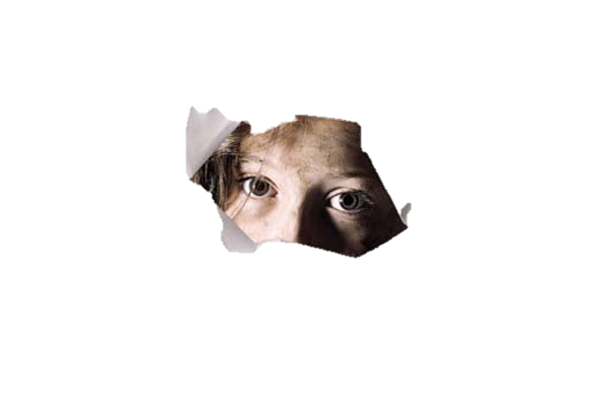 Disability Rights International
Sistema Interamericano
1. Composición
Comisión Interamericana de Derechos Humanos
Corte Interamericana de Derechos Humanos 

2. Características Principales 
De naturaleza subsidiaria o complementaria
Función primordial: Monitorear el cumplimiento de los instrumentos del Sistema Interamericano
Convención Americana sobre Derechos Humanos
Instrumento base del SIDH  
Aprobación: 1969
Entrada en vigor: 1978
Con la entrada en vigor de la CADH
Otros instrumentos del Sistema Interamericano fueron creados:
Protocolo de San Salvador
Protocolo relativo a la pena de muerte 
Convención Interamericana para Prevenir y Sancionar la Tortura 
Convención Interamericana sobre Desaparición Forzada de Personas 
Convención Interamericana para prevenir, sancionar y erradicar la violencia contra la Mujer “Convención de Belém do Pará” 
Convención Interamericana para la Eliminación de Todas las Formas de Discriminación Contra las Personas con Discapacidad
Los instrumentos del Sistema Interamericano
Determinan obligaciones concretas para los Estados
Herramientas interpretativas para dar contenido a los derechos consagrados en la Convención
Comisión Interamericana (CIDH)
Órgano autónomo de la OEA 
Responsable de la promoción y protección de los derechos humanos
Función principal (Art. 106 de la Carta)
Promoción de la observancia y defensa de los derechos humanos 
Órgano consultivo 
Sede: Washington, D. C.
Historia
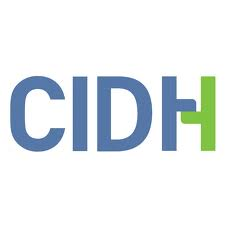 Composición de la CIDH
Siete miembros (Comisionados) 
Actúan independientemente
Electos por la AG de la OEA 
4 años – 1 reelección 
Funciones no permanentes 
Cargos no  remunerados
Auxiliados por la Secretaría Ejecutiva
Composición Actual
José de Jesús Orozco Henríquez (México)
Relator para Colombia
Rodrigo Escobar Gil (Colombia)
Relator sobre los Derechos de las Personas Privadas de Libertad
Relator para Argentina, Bolivia y México
Tracy Robinson (Jamaica)
Rosa María Ortiz (Paraguay)
Dinah Shelton (Estados Unidos)
Felipe González (Chile)
Rose-Marie Belle Antoine (Santa Lucía y Trinidad y Tobago)
Composición Actual
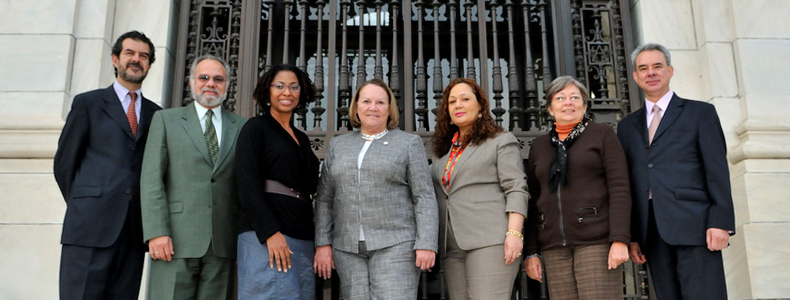 Funciones de la CIDH
De promoción
De carácter Cuasijurisdiccional
De promoción (art. 41, CADH)
Promover los DDHH en la región
Formular recomendaciones a los gobiernos 
Preparar estudios e informes  
Solicitar a los gobiernos informes sobre medidas adoptadas 
Atender las consultas que formulen los Estados y prestarles asesoría
Rendir un informe anual a la AG-OEA
En la práctica, lo anterior se materializa en:
Audiencias temáticas 
Comunicados de prensa 
Informes sobre países, grupos de personas o temáticas de interés
Visitas in loco
Consultas 
Seminarios y cursos
Reuniones con el Estado y  sociedad civil
Funciones cuasijurisdiccionales
Conocimiento de :
Peticiones 
Solicitudes de medidas cautelares
Competencia
La CIDH realiza un minucioso examen sobre su competencia.

Tipos de competencia 
Ratione personae
Ratione loci
Ratione materiae
Ratione temporis
Tipos de competencia
Ratione personae		
No es posible la presentación de una petición  
Por parte de personas morales  
A forma de una “actio popularis” 
 
Ratione loci
Violaciones ocurridas dentro del territorio de los Estados miembros de la OEA
Tipos de competencia
Ratione temporis
Tipos de competencia
Ratione materiae

Violaciones de DDHH consagrados en:
La CADH o la Declaración Americana
Otro instrumento del SIDH:
Convención Interamericana sobre Desaparición Forzada de Personas
Convención de Belem do Pará
Protocolo de San Salvador
Ratione Materiae (cont…)
Corte Interamericana de Derechos Humanos
Organismo jurisdiccional autónomo
Establecido por la Convención Americana 
Función principal: Aplicar e interpretar la Convención Americana
Sede: Costa Rica
Historia
Establecimiento: 18 de julio de 1978 (con la vigencia de la CADH)

Problemas en su consolidación:
Pocos países habían aceptado su competencia 
No contaba con casos (se dedicó a emitir Opiniones Consultivas)
No contaba con instalaciones adecuadas y personal suficiente
Historia
Había pocas esperanzas sobre su efectividad …
Consolidación de la Corte
Los Estados contestaban las  demandas y comparecían ante los órganos 
Más Estados ratificaron la competencia de la Corte
Se aumentó el número de casos 
Se proveyó a la Corte de instalaciones adecuadas y suficiente personal
Composición
Siete Jueces 
Nacionales de los Estados de la OEA.
Elegidos a título personal 
Juristas 
Autoridad moral
Competencia en derechos humanos
Capacidad de ejercer las más elevadas funciones judiciales en el país del cual son nacionales o el que los propone
Estados que han ratificado la Convención pueden proponer tres candidatos
Composición…
6 años de mandato y una reelección 
Cargos no permanentes 	 
No perciben un sueldo
Se auxilian de la Secretaría Ejecutiva 
Figura de jueces ad hoc (art. 55 de la Convención)
Composición actual de la Corte
Juez, Manuel E. Ventura Robles, Vicepresidente (Costa Rica)
Juez, Diego García Sayán, Presidente (Perú)
Juez, Alberto Pérez Pérez (Uruguay)
Juez, Humberto Antonio Sierra Porto (Colombia)
Juez, Eduardo Vio Grossi (Chile)
Juez, Roberto de Figueiredo Caldas (Brasil)
Juez, Eduardo Ferrer Mac-Gregor Poisot (México)
Composición actual de la Corte
Funciones Principales
1. De tipo Jurisdiccional
Casos contenciosos
Medidas provisionales

2. De tipo Consultivo
Opiniones consultivas
Función consultiva (art. 64 de la  CADH)
Práctica común en el Derecho Internacional 

¿Sobre qué se consulta?
Interpretación de la CADH / Tratados interamericanos 
Compatibilidad entre legislación nacional y tratados internacionales.

¿Quién la solicita?
Estados miembros de la OEA
Órganos de la OEA
Función Consultiva
Proceso abierto (artículo 73.3 del Reglamento de la Corte)
Amicus Curiae
La más  extensa a nivel internacional

Número de Opiniones Consultivas 
20 Opiniones Consultivas
Derechos de migrantes indocumentados (México)
Asistencia consular – debido proceso- migrantes indocumentados (México)
Hábeas Corpus Bajo Suspensión de Garantías (CIDH)
Tipos de competencia
Ratione temporis 		Casos cuyos 						hechos o efectos 					hayan ocurrido 					después de 						aceptada su 						competencia
 
 Ratione materiae 		Casos de Estados 					que han 							aceptado su 						competencia 						contenciosa (21 					Estados)
PROCEDIMIENTO CONTENCIOSO
ANTE LA CIDH
ANTE LA CORTE IDH
CIDH -Sistema de Peticiones y Casos  (arts. 44–51 CADH)
Función cuasijudicial: La más importante 
Otorgada en 1965
Ratificada en 1969 al aprobarse la CADH

En 2010, la Comisión había recibido miles de denuncias 
Dando lugar a más de 14,000 peticiones o casos.
Procedimiento de Presentación
Procedimiento sencillo
No se requiere de un abogado 
Se puede enviar por correo, fax, mail o el portal de la Comisión (formulario)
No es necesario presentar anexos originales o copias certificadas

Amplia accesibilidad 	     Gran cantidad de peticiones 				     o denuncias.

En el 2012 la CIDH recibió 1936 peticiones
México (431 peticiones) 
Colombia (386 peticiones)
Continuación…
Al ser recibida una petición 
Se le asigna un número 
Se hace constar la fecha de recepción y
Se acusa recibo al peticionario.

Inicio de un largo y complejo proceso de análisis
Tramitación Inicial
Revisión
Requisitos
Orden de evaluación y excepciones
Resultados
Retraso Procesal
Tramitación inicial
Requisitos para la tramitación inicial (artículo 28)
Nombre de los denunciantes o representantes legales;
Indicación de si desea permanecer anónimo ante el Estado y las razones;
Datos de contacto;
Relato detallado de la situación denunciada;
Nombre de la víctima y autoridades involucradas;
Estado que se considera responsable;
Cumplimiento con el plazo previsto (6 meses);
Agotamiento de recursos internos;
Informar si la denuncia está ante instancia internacional.
Orden de evaluación y excepciones
La petición será estudiada conforme sean recibidas

Excepto: 
1. Cuando el transcurso del tiempo prive a la petición de su efecto útil:
adultos mayores o niños;
personas con enfermedad terminal;
personas sujetas a la aplicación de la pena de muerte; 
cuando la petición esté conectada con una medida cautelar o provisional
Excepciones…
2. Si las presuntas víctimas son personas privadas de libertad.
3. Si el Estado quiere entrar en un proceso de solución amistosa.
Resultado de la evaluación
Abrir a trámite
Rechazo 
90 % de las peticiones no cumplen con los requisitos
Pedir más información al peticionario
Retraso procesal
En el 2012, 7208 peticiones continuaban pendientes de estudio inicial
Retraso procesal
En los últimos 3 años: “Superávit” 
Se han evaluado más peticiones de las que ha recibido (sin contar Argentina y Honduras)
 
Gracias a:
Programas y fondos especiales 
Por la comunidad internacional y la CIDH
Traslado al Estado y plazos
¿Qué se discute en la etapa de admisibilidad?
Hechos (bajo las posiciones de las partes)
Competencia
Agotamiento de los recursos internos 
Cumplimiento del plazo (6 meses)
Duplicidad de procedimientos 
Cosa juzgada internacional 
Caracterización de violaciones de derechos humanos
Agotamiento de recursos internos (art. 46 CADH)
Naturaleza subsidiaria y complementaria del Sistema Interamericano 





Este agotamiento debe ser conforme a los principios del derecho internacional
Excepciones al agotamiento (art. 46.2 CADH)
Inexistencia de un proceso legal para la protección de los derechos violados

2. Impedimento a la víctima de acceder a los recursos o de agotarlos

3. Retardo injustificado
Excepciones al agotamiento (art. 46.2 CADH)
1. Inexistencia de un proceso legal para la protección de los derechos violados

La mera existencia de un recurso no es suficiente:
El recurso tiene que ser adecuado y efectivo
Otras excepciones….
La Corte IDH agregó 
Falta de recursos económicos
Temor generalizado
En la práctica
Los Estados frecuentemente alegan la falta de agotamiento de recursos 	
Muchos logran “ganar” casos de esta 	manera
La CIDH cierra este debate al admitir un caso
Ante la Corte IDH, este tipo de excepciones preliminares pocas veces prosperan
La Corte puede revisar lo decido por la CIDH de manera excepcional y si se vulnera el derecho de defensa de las partes
Plazo para presentar la petición (46.1.b CADH)
Seis meses		A partir de la fecha 				de la sentencia 					definitiva que 					agota los recursos 				internos
Archivo de peticiones y casos (art. 42 del Reglamento)
Archivo
Etapa de Fondo
Trámite










*Prórrogas: no más de seis meses
Etapa de fondosElementos medulares de la controversia: hechos y derecho
Medidas de Reparación
Es importante informar a la Comisión sobre las medidas de reparación

La CIDH las considerará al emitir sus Recomendaciones
Remisión del caso a la Corte IDH
a. Diferencias con el Sistema Europeo
Las víctimas tienen que agotar el procedimiento contencioso ante la CIDH

b. Notificación y transmisión del informe de fondo 
La CIDH notifica al peticionario y lo transmite al Estado 

En el caso de Estados que han aceptado la jurisdicción de la Corte:
El peticionario puede presentar su posición sobre referir el caso a la Corte.
Remisión del caso
c. Interés del peticionario de enviar el caso a la Corte

Debe presentar:
Posición de la víctima.
Datos de la víctima.
Fundamentación para remitir el caso.
Reparaciones
Remisión del caso
d. Decisión de enviar un caso a la Corte






Su decisión se fundará en : 
Posición del peticionario.
Naturaleza y gravedad de la violación.
Necesidad de desarrollar jurisprudencia.
Efecto de la decisión en legislación de los Estados.
Remisión del caso
e. Etapa de transición de un caso a la Corte 

Es esencialmente privada
La decisión de la CIDH sobre el caso es confidencial. 
La Comisión deberá de remitir el caso antes de tres meses
Remisión del caso
f. Suspensión del plazo para el sometimiento del caso a la Corte (art. 46 del Reglamento)

Cuando:
El Estado demuestre voluntad y capacidad para implementar las recomendaciones de la CIDH, 
Y El Estado renuncie a interponer excepciones preliminares respecto a dicho plazo

Al establecer  el plazo de suspensión se considerará:
la complejidad del asunto
las medidas adoptadas por el Estado
la posición del peticionario.
Seguimiento de las recomendaciones acordadas
Cuando un caso no es remitido a la Corte 

La CIDH toma medidas de seguimiento sobre recomendaciones en el informe de fondo
Solicita información a las partes 
Celebra audiencias

Sin embargo
Estados muestran reticencia para acatarlas
Bajo nivel de cumplimiento
Ejemplo exitoso: Colombia  - Ley 288/96
Procedimiento Contencioso - Corte
Por esta vía
Conoce de casos de violaciones concretas a los derechos humanos
Determina si un Estado ha incurrido en responsabilidad internacional 
Supervisa el cumplimiento de las medidas dictadas en sus resoluciones.
¿Quién puede someter un caso?  (art. 61 CADH)
Los  Estados partes y la Comisión pueden someter un caso ante la Corte.
	Siempre y cuando:
		Se haya concluido el 				procedimiento ante la CIDH
Procedimiento- Etapas
Fase en donde se presentan los escritos iniciales por las tres partes
 
Apertura del procedimiento oral y los actos preparatorios previos a la audiencia pública.

Audiencia pública.
 
Alegatos finales escritos.
Remisión del caso ante la Corte
Examen preliminar del sometimiento del caso
Envío de escritos
La fase en donde se presentan los escritos iniciales por las partes
Remisión del caso
La Comisión debe presentar el informe de fondo, con:
Hechos violatorios
Identificación de las víctimas
Otros elemento adicionales
Copia de la totalidad del expediente de trámite ante la CIDH 
Pruebas recabadas
Designación de peritos como elemento probatorio adicional (acto excepcional)
Examen preliminar
Artículo 38

Solicitud de subsanación

Notificación
Envío de escritos
Los representantes :  Dos meses para presentar su Escrito de Solicitudes, Argumentos y Pruebas (ESAP). 

Posteriormente, los escritos de la CIDH y representantes son remitidos al Estado

Estado:  Dos meses para fijar su posición.

Si el Estado interpone excepciones preliminares, la Comisión y los representantes podrán presentar sus observaciones en un plazo de 30 días.
Apertura del procedimiento oral
Actos preparatorios previos a la audiencia pública. 
Solicitud y remisión de la lista definitiva de testigos y peritos
Resolución de las posibles objeciones y/o recusaciones 
Resolución para convocar a audiencia
Audiencia Pública
Procedimientos y protocolos a seguir en las audiencias (51 a 55 del Reglamento de la Corte).
Alegatos finales escritos
Al terminar la audiencia termina la fase oral del procedimiento y se da un plazo para que las partes presenten sus alegatos finales escritos.
Plazo que por lo regular es establecido por en la resolución que convoca a audiencia.
MEDIDAS DE PROTECCIÓN
1. Medidas Cautelares -CIDH
A. Elementos para otorgar medidas cautelares:
Medidas Cautelares -CIDH
B. Situaciones Jurídicas para otorgar medidas cautelares:
En el marco de una petición o caso
De forma independiente de cualquier petición o caso.

C. Beneficiarios 
Personas o grupos de personas
Fundamentación
La decisión de otorgar, ampliar, modificar y levantar medidas cautelares
	

Debe estar fundamentada con:
descripción de situación y beneficiarios;
información del Estado;
gravedad, urgencia e irreparabilidad;
plazo de vigencia; y 
votos de los Miembros de la CIDH.
En la práctica
La mayoría de las medidas cautelares son por: 

Amenazas contra la vida e integridad
Amenazas contra comunidades indígenas
Afectación del medio ambiente
Amenazas contra la salud
Ejecución de órdenes judiciales (pena de muerte)
Casos de incomunicación 
Casos de indefinición de situación jurídica (desaparición forzada)
Medidas Provisionales 
La Comisión puede elevar una solicitud de medidas provisionales a la Corte en casos de “extrema gravedad y urgencia
Desestimación de  medidas provisionales
Vigencia de Medidas Cautelares